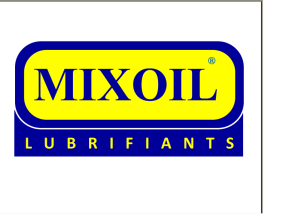 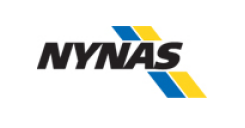 SEMINAIRE SUR 
LES HUILES DIELECTRIQUES 
04 DECEMBRE 2013 
HOTEL MERCURE ALGER
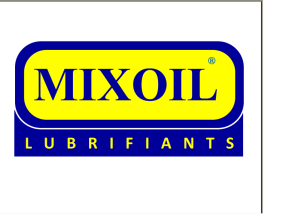 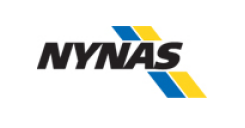 SEMINAIRE SUR LES HUILES DIELECTRIQUESMercredi 04 DECEMBRE 2013
Amar Tiguert
   Ghislain de Quatrebarbes
                  
    Philippe Audibert
                
  
    Jean Louis Fragnoud
09 H :         PRESENTATION DES SOCIETES MIXOIL
09H30 :       PRESENTATION NYNAS
10H30 :       PAUSE
11H :           PRESENTATION TECHNIQUE
12H:            QUESTIONS
12H30:        PAUSE DEJEUNER
13H30 :       PRESENTATION TECHNIQUE SUITE 
15H30 :       PAUSE
16H00 :       QUESTIONS
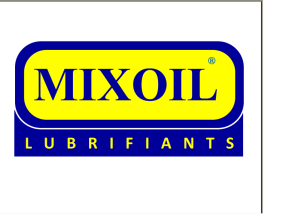 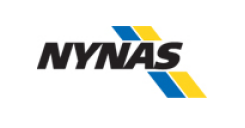 PRESENTATION DE LA SOCIETE MIXOIL LUBRIFIANTS
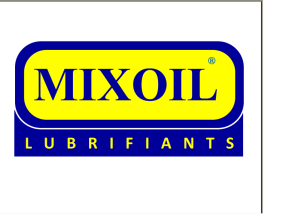 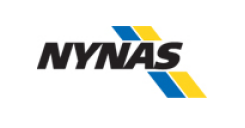 Qui sommes nous?
MIXOIL un fabricant de lubrifiants 
        Un spécialiste à votre écoute

Année de création: Janvier 2001
Forme juridique: S.A.R.L
Capital : 30 000 000 DA
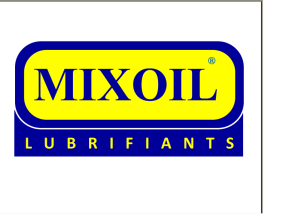 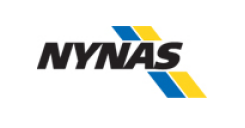 SIEGE ET USINE
B.P 115  Z.A.C .EL-MIZAB SEDDOUK
     06011 W.BEJAIA  ALGERIE
Tél:00 213 (0) 30 41 37 76 / 77
Mobile:00 213(0) 550 56 11 58 
Fax:00 213 (0) 30 41 86 64

Bureau d’Alger
 Cite Douzi 4 N° 323 Bab–Ezzouar
Tél/Fax: 00 213(0) 21 24 94 44 
Mobile: 00 213(0) 550 56 11 59
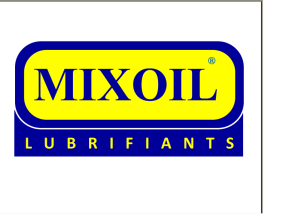 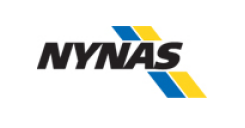 MIXOIL est spécialisée dans la fabrication de lubrifiants conventionnels. Nous pouvons aussi répondre à des demandes spécifiques de lubrifiants spéciaux.
MIXOIL propose des essais en service d’huiles usées pour permettre une meilleure maintenance préventive.
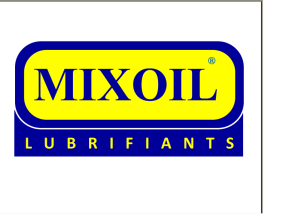 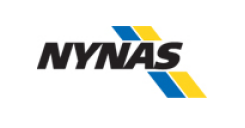 Les matières premières et les produits finis sont soumis à des contrôles de laboratoire pour garantir une meilleure performance des produits.
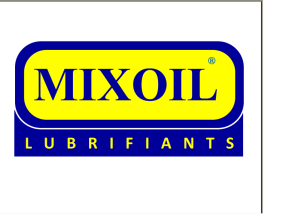 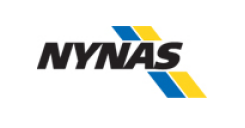 DOMAINES D’UTILISATION DES LUBRIFIANTS
 ALIMENTAIRES ET BIODEGEADABLES
Brasseries
Semouleries
Conserves
Lubrifiants alimentaires et biodégradables
Emballages
Confiseries et
 Chocolateries
Laiteries et fromageries
Chemins de fer
Agricultures
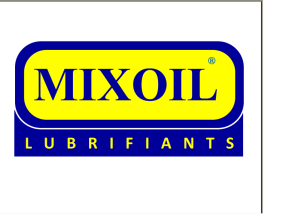 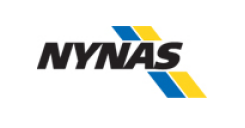 DOMAINES D’UTILISATION DES LUBRIFIANTS
Travaux publics
Ports
Sidérurgie
Plastiques
Production 
d’électricité
Lubrifiants
Automobiles
Briqueteries
Cimenteries
Carrières
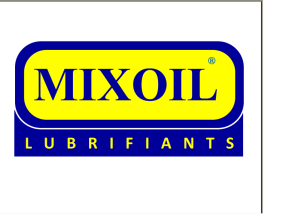 Gamme de produitsMIXOIL
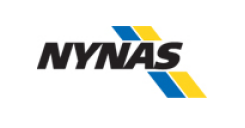 Huiles moteur essence et Diesel
Huiles marines 
Huiles boites et ponts 
Huiles ATF
Huiles hydrauliques 
Huiles engrenages industriels 
Huiles compresseurs 
Huiles turbines
Huiles diélectriques
Graisses
Lubrifiants de tréfilage
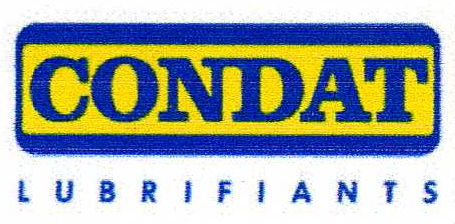 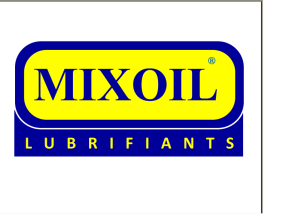 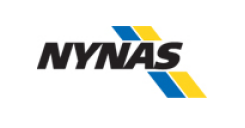 Dans le cadre de la collaboration  
MIXOIL-CONDAT-NYNAS
Depuis 2008La société MIXOIL commercialise aussi des lubrifiants et graisses , difficilement inflammables, alimentaires et biodégradables.spécifiques aux industries: sidérurgiques, cimentières, carrières, machines outils, travail des métaux agroalimentaires, agricoles , chemins de fer et des huiles diélectriques.